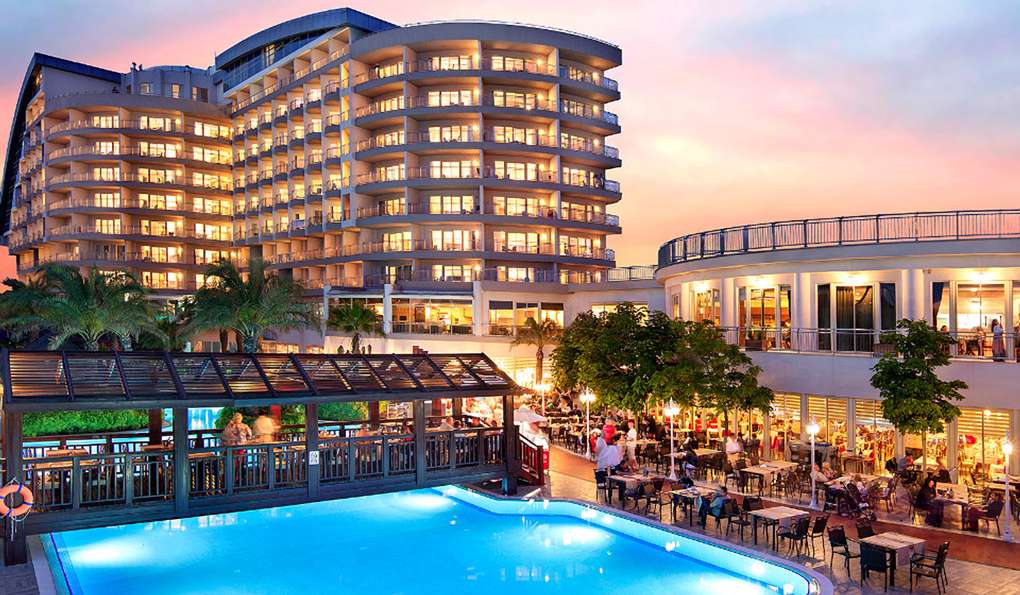 Revise the words:
Surname-                                  Садиться в транспорт-
Flight-                                        Чемодан-
Luggage-                                   Повернуть налево-
Ticket-                                       Рядом с-
Compartment-                           Вокзал-
Look the video and guess the theme of our lesson.
English conversation h reservation - Easy - YouTube
At the hotel